Figure 6. Location of area hOc5 with respect to neighboring occipital and temporal sulci. Schematic view of a sagittal ...
Cereb Cortex, Volume 17, Issue 3, March 2007, Pages 562–574, https://doi.org/10.1093/cercor/bhj181
The content of this slide may be subject to copyright: please see the slide notes for details.
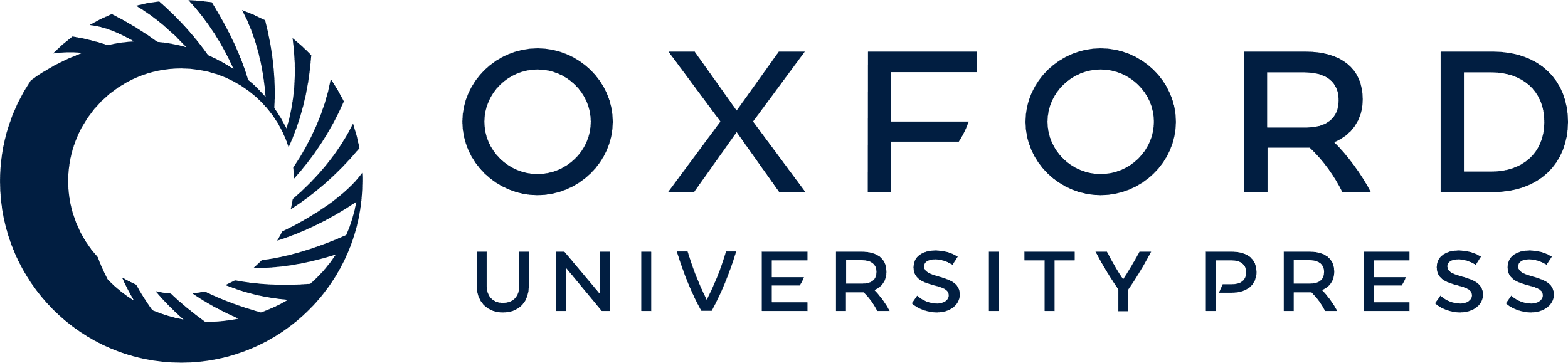 [Speaker Notes: Figure 6. Location of area hOc5 with respect to neighboring occipital and temporal sulci. Schematic view of a sagittal section. The area is usually located in the depth of the sulci. It is hidden in the anterior occipital sulcus, where it occupied its posterior bank (65%); in the inferior lateral occipital sulcus, where it is located along its inferior bank (20%); or in the inferior occipital sulcus, where it occupies its superior bank (15%). AOS, anterior occipital sulcus; LOS1, inferior lateral occipital sulcus; IOS, inferior occipital sulcus; ITS, inferior temporal sulcus; POS, parieto-occipital sulcus; TOI, temporo-occipital incisure. Orientation: D, dorsal; V, ventral; R, rostral; C, caudal.


Unless provided in the caption above, the following copyright applies to the content of this slide: © The Author 2006. Published by Oxford University Press. All rights reserved. For permissions, please e-mail: journals.permissions@oxfordjournals.org]